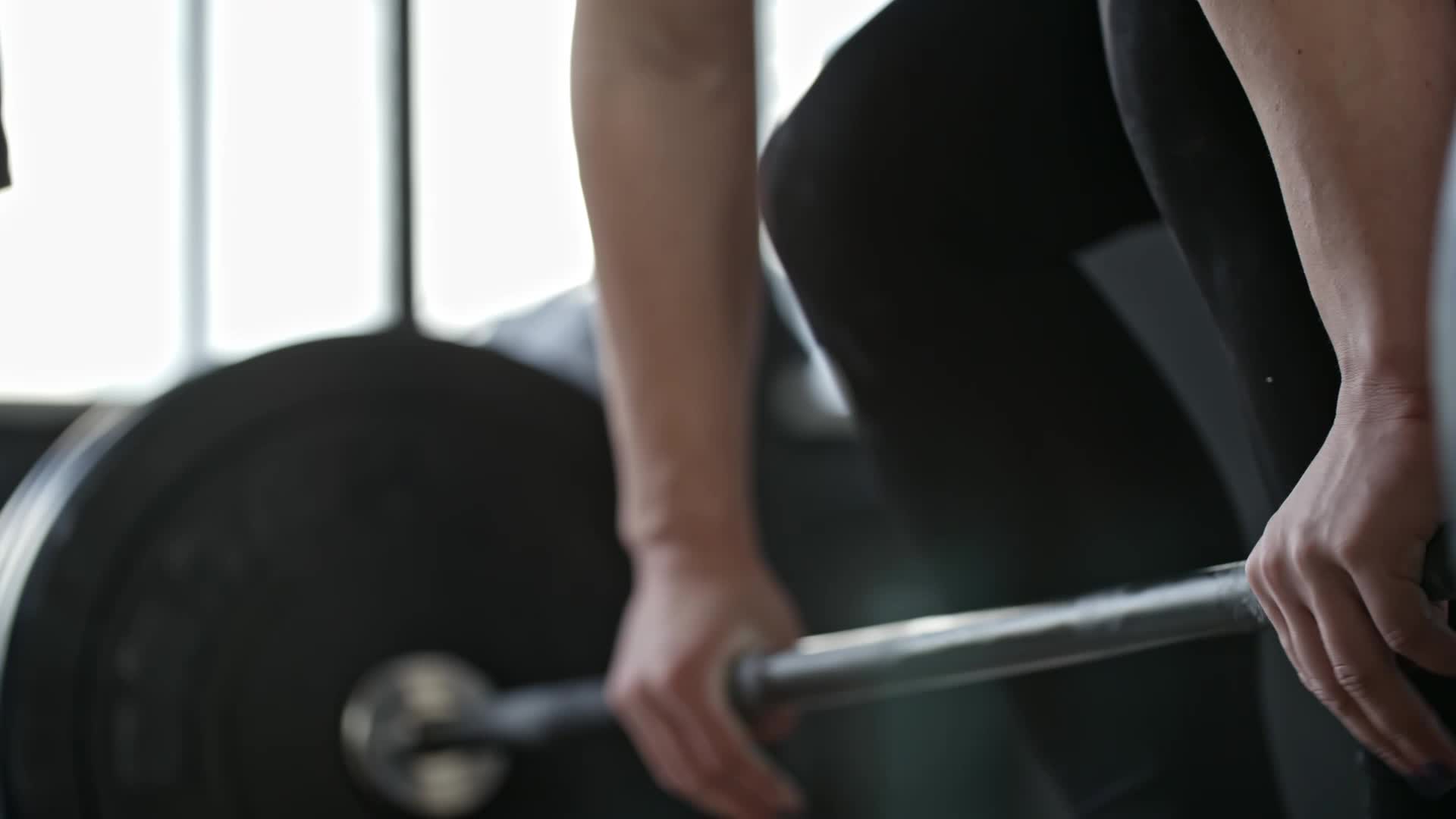 Understanding the Muscular System
The Importance of Muscles in Our Body

Florida Benchmark: SC.6.L.14.5
NGSS Standard: MS-LS1-3

John Mark L. Barbado, M.Ed.
STEM Educator
Essential Question
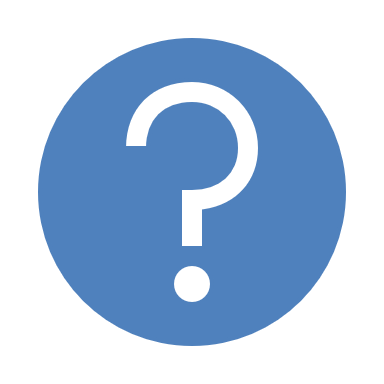 How do muscles in the human body work together to help us move and maintain homeostasis?
What is the Muscular System?
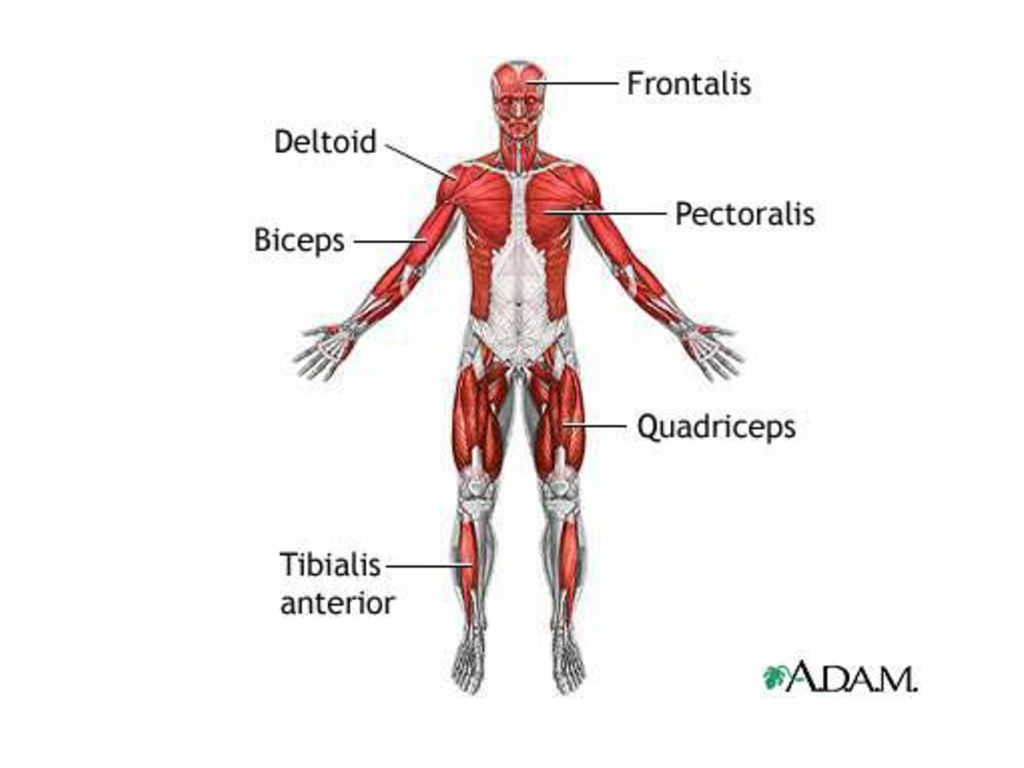 slide_4.jpg (1024×768)
Types of Muscles in the Human Body
How Do Muscles Work Together?
Why are Muscles Important for Your Health?
How to Keep Your Muscles Healthy
The Muscular System is Key to Movement and Health
References